3
2
1
4
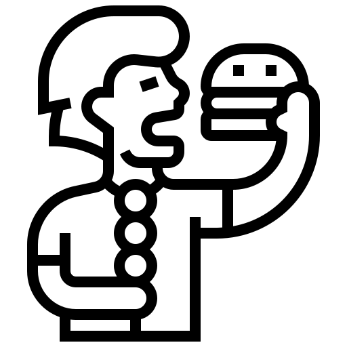 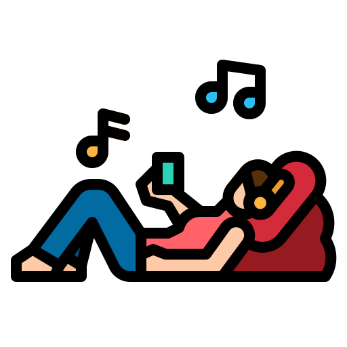 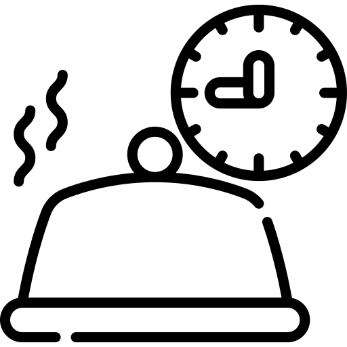 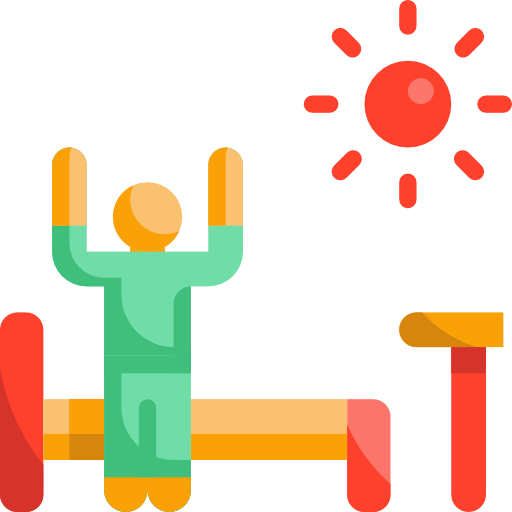 7
8
6
5
Desayunar
Ir a dormir
Levantarse
Comer
11
12
10
9
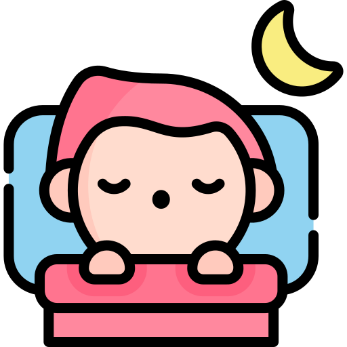 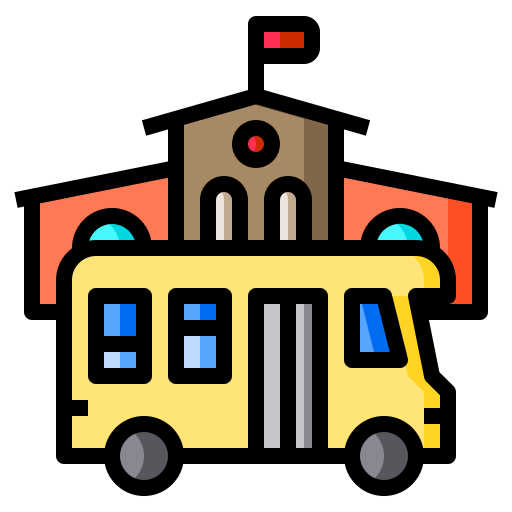 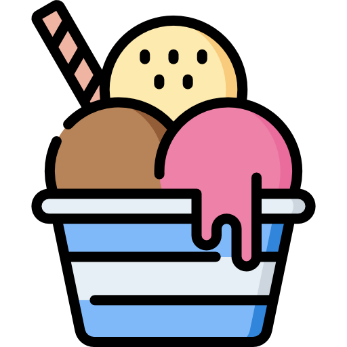 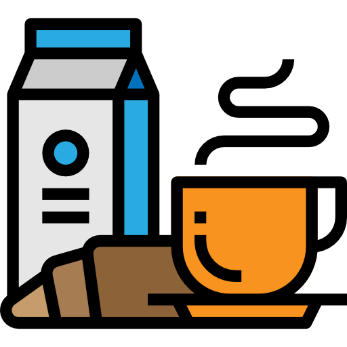 16
15
14
13
Descansar
Cenar
Ir al cole
Merendar